Minimum Edit Distance
Definition of Minimum Edit Distance
How similar are two strings?
Spell correction
The user typed “graffe”
Which is closest? 
graf
graft
grail
giraffe
Computational Biology
Align two sequences of nucleotides


Resulting alignment:
AGGCTATCACCTGACCTCCAGGCCGATGCCC
TAGCTATCACGACCGCGGTCGATTTGCCCGAC
-AGGCTATCACCTGACCTCCAGGCCGA--TGCCC---
TAG-CTATCAC--GACCGC--GGTCGATTTGCCCGAC
Also for Machine Translation, Information Extraction, Speech Recognition
Edit Distance
The minimum edit distance between two strings
Is the minimum number of editing operations
Insertion
Deletion
Substitution
Needed to transform one into the other
Minimum Edit Distance
Two strings and their alignment:
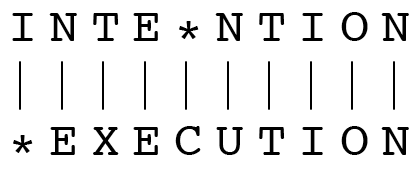 Minimum Edit Distance
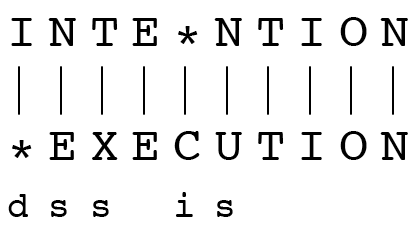 If each operation has cost of 1
Distance between these is 5
If substitutions cost 2 (Levenshtein)
Distance between them is 8
Alignment in Computational Biology
Given a sequence of bases


An alignment:


Given two sequences, align each letter to a letter or gap
AGGCTATCACCTGACCTCCAGGCCGATGCCC
TAGCTATCACGACCGCGGTCGATTTGCCCGAC
-AGGCTATCACCTGACCTCCAGGCCGA--TGCCC---
TAG-CTATCAC--GACCGC--GGTCGATTTGCCCGAC
Other uses of Edit Distance in NLP
Evaluating Machine Translation and speech recognition
R Spokesman confirms    senior government adviser was shot
H Spokesman said    the senior            adviser was shot dead
              S      I              D                        I
Named Entity Extraction and Entity Coreference
IBM Inc. announced today
IBM profits
Stanford President John Hennessy announced yesterday
for Stanford University President John Hennessy
How to find the Min Edit Distance?
Searching for a path (sequence of edits) from the start string to the final string:
Initial state: the word we’re transforming
Operators: insert, delete, substitute
Goal state:  the word we’re trying to get to
Path cost: what we want to minimize: the number of edits
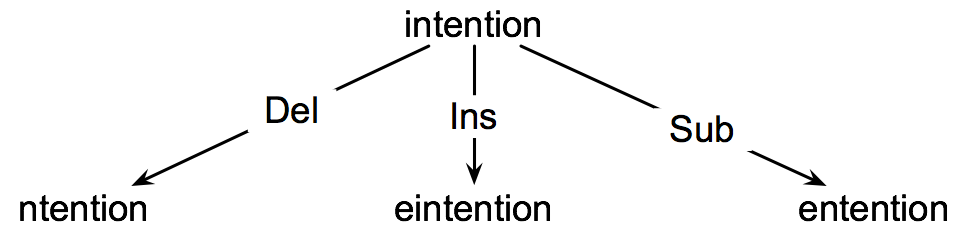 8
Minimum Edit as Search
But the space of all edit sequences is huge!
We can’t afford to navigate naïvely
Lots of distinct paths wind up at the same state.
We don’t have to keep track of all of them
Just the shortest path to each of those revisted states.
9
Defining Min Edit Distance
For two strings
X of length n 
Y of length m
We define D(i,j)
the edit distance between X[1..i] and Y[1..j] 
i.e., the first i characters of X and the first j characters of Y
The edit distance between X and Y is thus D(n,m)
Minimum Edit Distance
Definition of Minimum Edit Distance